【马太福音 Matthew 24:16-31】
16 那时，在犹太的，应当逃到山上；
"then let those who are in Judea flee to the mountains.
17 在房上的，不要下来拿家里的东西；
Let him who is on the housetop not go down to take anything out of his house.
18 在田里的，也不要回去取衣裳。
And let him who is in the field not go back to get his clothes.
【马太福音 Matthew 24:16-31】
19 当那些日子，怀孕的和奶孩子的有祸了！
But woe to those who are pregnant and to those who are nursing babies in those days!
20 你们应当祈求，叫你们逃走的时候，不遇见冬天或是安息日。
And pray that your flight may not be in winter or on the Sabbath.
【马太福音 Matthew 24:16-31】
21 因为那时必有大灾难，从世界的起头直到如今，没有这样的灾难，后来也必没有。
For then there will be great tribulation, such as has not been since the beginning of the world until this time, no, nor ever shall be.
22 若不减少那日子，凡有血气的，总没有一个得救的；只是为选民，那日子必减少了。
And unless those days were shortened, no flesh would be saved; but for the elect's sake those days will be shortened.
【马太福音 Matthew 24:16-31】
23 那时，若有人对你们说‘基督在这里’，或说‘基督在那里’，你们不要信。
"Then if anyone says to you, "Look, here is the Christ!' or "There!' do not believe it.
24 因为假基督、假先知将要起来，显大神迹、大奇事。倘若能行，连选民也就迷惑了。
For false christs and false prophets will rise and show great signs and wonders to deceive, if possible, even the elect.
【马太福音 Matthew 24:16-31】
25 看哪，我预先告诉你们了。
See, I have told you beforehand.
26 若有人对你们说，‘看哪，基督在旷野里’，你们不要出去；或说，‘看哪，基督在内屋中’，你们不要信。
"Therefore if they say to you, "Look, He is in the desert!' do not go out; or "Look, He is in the inner rooms!' do not believe it.
【马太福音 Matthew 24:16-31】
27 闪电从东边发出，直照到西边。人子降临，也要这样。
For as the lightning comes from the east and flashes to the west, so also will the coming of the Son of Man be.
28 尸首在哪里，鹰也必聚在那里。” 
For wherever the carcass is, there the eagles will be gathered together.
【马太福音 Matthew 24:16-31】
29 “那些日子的灾难一过去，日头就变黑了，月亮也不放光，众星要从天上坠落，天势都要震动。
"Immediately after the tribulation of those days the sun will be darkened, and the moon will not give its light; the stars will fall from heaven, and the powers of the heavens will be shaken.
【马太福音 Matthew 24:16-31】
30 那时，人子的兆头要显在天上，地上的万族都要哀哭。他们要看见人子有能力，有大荣耀，驾着天上的云降临。
Then the sign of the Son of Man will appear in heaven, and then all the tribes of the earth will mourn, and they will see the Son of Man coming on the clouds of heaven with power and great glory.
【马太福音 Matthew 24:16-31】
31 祂要差遣使者，用号筒的大声，将祂的选民从四方，从天这边到天那边，都招聚了来（“方”原文作“风”）。”
And He will send His angels with a great sound of a trumpet, and they will gather together His elect from the four winds, from one end of heaven to the other.
【马太福音 Matthew 24:23-26】
23 那时，若有人对你们说‘基督在这里’，或说‘基督在那里’，你们不要信。
"Then if anyone says to you, "Look, here is the Christ!' or "There!' do not believe it.
24 因为假基督、假先知将要起来，显大神迹、大奇事。倘若能行，连选民也就迷惑了。
For false christs and false prophets will rise and show great signs and wonders to deceive, if possible, even the elect.
【马太福音 Matthew 24:23-26】
25 看哪，我预先告诉你们了。
See, I have told you beforehand.
26 若有人对你们说，‘看哪，基督在旷野里’，你们不要出去；或说，‘看哪，基督在内屋中’，你们不要信。
"Therefore if they say to you, "Look, He is in the desert!' do not go out; or "Look, He is in the inner rooms!' do not believe it.
【马太福音 Matthew 24:36】
“但那日子、那时辰，没有人知道，连天上的使者也不知道，子也不知道，惟独父知道。
"But of that day and hour no one knows, not even the angels of heaven, but My Father only.
【提后 2Ti 4:3-4】
3 因为时候要到，人必厌烦纯正的道理，耳朵发痒，就随从自己的情欲，增添好些师傅，
For the time will come when they will not endure sound doctrine, but according to their own desires, because they have itching ears, they will heap up for themselves teachers;
4 并且掩耳不听真道，偏向荒渺的言语。
and they will turn their ears away from the truth, and be turned aside to fables.
【彼后2Pe 3:3-10】
3 第一要紧的，该知道在末世必有好讥诮的人，随从自己的私欲出来讥诮说：
knowing this first: that scoffers will come in the last days, walking according to their own lusts,
4 “主要降临的应许在哪里呢？因为从列祖睡了以来，万物与起初创造的时候仍是一样。” 
and saying, "Where is the promise of His coming? For since the fathers fell asleep, all things continue as they were from the beginning of creation."
【彼后2Pe 3:3-10】
5 他们故意忘记，从太古凭　神的命有了天，并从水而出、藉水而成的地。
For this they willfully forget: that by the word of God the heavens were of old, and the earth standing out of water and in the water,
6 故此，当时的世界被水淹没就消灭了。
by which the world that then existed perished, being flooded with water.
【彼后2Pe 3:3-10】
7 但现在的天地还是凭着那命存留，直留到不敬虔之人受审判遭沉沦的日子，用火焚烧。
But the heavens and the earth which are now preserved by the same word, are reserved for fire until the day of judgment and perdition of ungodly men.
【彼后2Pe 3:3-10】
8 亲爱的弟兄啊，有一件事你们不可忘记，就是主看一日如千年，千年如一日。
But, beloved, do not forget this one thing, that with the Lord one day is as a thousand years, and a thousand years as one day.
【彼后2Pe 3:3-10】
9 主所应许的尚未成就，有人以为祂是耽延，其实不是耽延，乃是宽容你们，不愿有一人沉沦，乃愿人人都悔改。
The Lord is not slack concerning His promise, as some count slackness, but is longsuffering toward us, not willing that any should perish but that all should come to repentance.
【彼后2Pe 3:3-10】
10 但主的日子要像贼来到一样，那日，天必大有响声废去，有形质的都要被烈火销化，地和其上的物都要烧尽了。
But the day of the Lord will come as a thief in the night, in which the heavens will pass away with a great noise, and the elements will melt with fervent heat; both the earth and the works that are in it will be burned up.
【路 Luk 21:26-27】
26 天势都要震动，人想起那将要临到世界的事，就都吓得魂不附体。 
men's hearts failing them from fear and the expectation of those things which are coming on the earth, for the powers of the heavens will be shaken.
27 那时，他们要看见人子有能力，有大荣耀，驾云降临。 Then they will see the Son of Man coming in a cloud with power and great glory.
【太Mat 24:30】
那时，人子的兆头要显在天上，地上的万族都要哀哭。他们要看见人子有能力，有大荣耀，驾着天上的云降临。
Then the sign of the Son of Man will appear in heaven, and then all the tribes of the earth will mourn, and they will see the Son of Man coming on the clouds of heaven with power and great glory.
【启Rev 1:7】
看哪，祂驾云降临，众目要看见祂，连刺祂的人也要看见祂，地上的万族都要因祂哀哭。这话是真实的。阿们！
Behold, He is coming with clouds, and every eye will see Him, even they who pierced Him. And all the tribes of the earth will mourn because of Him. Even so, Amen.
【启 Rev 6:12-17】
12 揭开第六印的时候，我又看见地大震动，日头变黑像毛布，满月变红像血，
I looked when He opened the sixth seal, and behold, there was a great earthquake; and the sun became black as sackcloth of hair, and the moon became like blood.
【启 Rev 6:12-17】
13 天上的星辰坠落于地，如同无花果树被大风摇动，落下未熟的果子一样。
And the stars of heaven fell to the earth, as a fig tree drops its late figs when it is shaken by a mighty wind.
14 天就挪移，好像书卷被卷起来；山岭海岛都被挪移，离开本位。
Then the sky receded as a scroll when it is rolled up, and every mountain and island was moved out of its place.
【启 Rev 6:12-17】
15 地上的君王、臣宰、将军、富户、壮士和一切为奴的、自主的，都藏在山洞和岩石穴里，
And the kings of the earth, the great men, the rich men, the commanders, the mighty men, every slave and every free man, hid themselves in the caves and in the rocks of the mountains,
【启 Rev 6:12-17】
15 地上的君王、臣宰、将军、富户、壮士和一切为奴的、自主的，都藏在山洞和岩石穴里，
And the kings of the earth, the great men, the rich men, the commanders, the mighty men, every slave and every free man, hid themselves in the caves and in the rocks of the mountains,
【启 Rev 6:12-17】
16 向山和岩石说：“倒在我们身上吧！把我们藏起来，躲避坐宝座者的面目和羔羊的忿怒，    and said to the mountains and rocks, "Fall on us and hide us from the face of Him who sits on the throne and from the wrath of the Lamb!
17 因为祂们忿怒的大日到了，谁能站得住呢？”   For the great day of His wrath has come, and who is able to stand?"
【诗 Psm 46:1-3】
1 神是我们的避难所，是我们的力量，是我们在患难中随时的帮助。
God is our refuge and strength, A very present help in trouble.
2 所以地虽改变，山虽摇动到海心，
Therefore we will not fear, Even though the earth be removed, And though the mountains be carried into the midst of the sea;
【诗 Psm 46:1-3】
3 其中的水虽砰訇翻腾，山虽因海涨而战抖，我们也不害怕。（细拉）
Though its waters roar and be troubled, Though the mountains shake with its swelling. Selah
【路 Luk 21:25-28】
25 “日月星辰要显出异兆，地上的邦国也有困苦，因海中波浪的响声，就慌慌不定。
"And there will be signs in the sun, in the moon, and in the stars; and on the earth distress of nations, with perplexity, the sea and the waves roaring;
【路 Luk 21:25-28】
26 天势都要震动，人想起那将要临到世界的事，就都吓得魂不附体。
men's hearts failing them from fear and the expectation of those things which are coming on the earth, for the powers of the heavens will be shaken.
【路 Luk 21:25-28】
27 那时，他们要看见人子有能力，有大荣耀，驾云降临。
Then they will see the Son of Man coming in a cloud with power and great glory.
28 一有这些事，你们就当挺身昂首，因为你们得赎的日子近了。”
Now when these things begin to happen, look up and lift up your heads, because your redemption draws near."
【赛 Isa 25:8-9】
8 祂已经吞灭死亡直到永远。主耶和华必擦去各人脸上的眼泪，又除掉普天下祂百姓的羞辱，因为这是耶和华说的。
He will swallow up death forever, And the Lord GOD will wipe away tears from all faces; The rebuke of His people He will take away from all the earth; For the LORD has spoken.
【赛 Isa 25:8-9】
9 到那日，人必说：“看哪，这是我们的　神，我们素来等候祂，祂必拯救我们。这是耶和华，我们素来等候祂，我们必因祂的救恩欢喜快乐。”
And it will be said in that day: "Behold, this is our God; We have waited for Him, and He will save us. This is the LORD; We have waited for Him; We will be glad and rejoice in His salvation."
【约 Jhn 14:1-3】
1 “你们心里不要忧愁，你们信　神，也当信我。 "Let not your heart be troubled; you believe in God, believe also in Me.
2 在我父的家里有许多住处；若是没有，我就早已告诉你们了。我去原是为你们预备地方去。
In My Father's house are many mansions; if it were not so, I would have told you. I go to prepare a place for you.
【约 Jhn 14:1-3】
3 我若去为你们预备了地方，就必再来接你们到我那里去；我在那里，叫你们也在那里。
And if I go and prepare a place for you, I will come again and receive you to Myself; that where I am, there you may be also.
【太 Mat 24:31】
祂要差遣使者，用号筒的大声，将祂的选民从四方，从天这边到天那边，都招聚了来（“方”原文作“风”）。”
And He will send His angels with a great sound of a trumpet, and they will gather together His elect from the four winds, from one end of heaven to the other.
【路 Luk 21:27-28】
27 那时，他们要看见人子有能力，有大荣耀，驾云降临。
Then they will see the Son of Man coming in a cloud with power and great glory.
28 一有这些事，你们就当挺身昂首，因为你们得赎的日子近了。”
Now when these things begin to happen, look up and lift up your heads, because your redemption draws near."
【腓 Phl 3:20-21】
20 我们却是天上的国民，并且等候救主，就是主耶稣基督从天上降临。
For our citizenship is in heaven, from which we also eagerly wait for the Savior, the Lord Jesus Christ,
【腓 Phl 3:20-21】
21 祂要按着那能叫万有归服自己的大能，将我们这卑贱的身体改变形状，和祂自己荣耀的身体相似。
who will transform our lowly body that it may be conformed to His glorious body, according to the working by which He is able even to subdue all things to Himself.
【约 Jhn 14:1-3】
1 “你们心里不要忧愁，你们信　神，也当信我。 "Let not your heart be troubled; you believe in God, believe also in Me.
2 在我父的家里有许多住处；若是没有，我就早已告诉你们了。我去原是为你们预备地方去。
In My Father's house are many mansions; if it were not so, I would have told you. I go to prepare a place for you.
【约 Jhn 14:1-3】
3 我若去为你们预备了地方，就必再来接你们到我那里去；我在那里，叫你们也在那里。
And if I go and prepare a place for you, I will come again and receive you to Myself; that where I am, there you may be also.
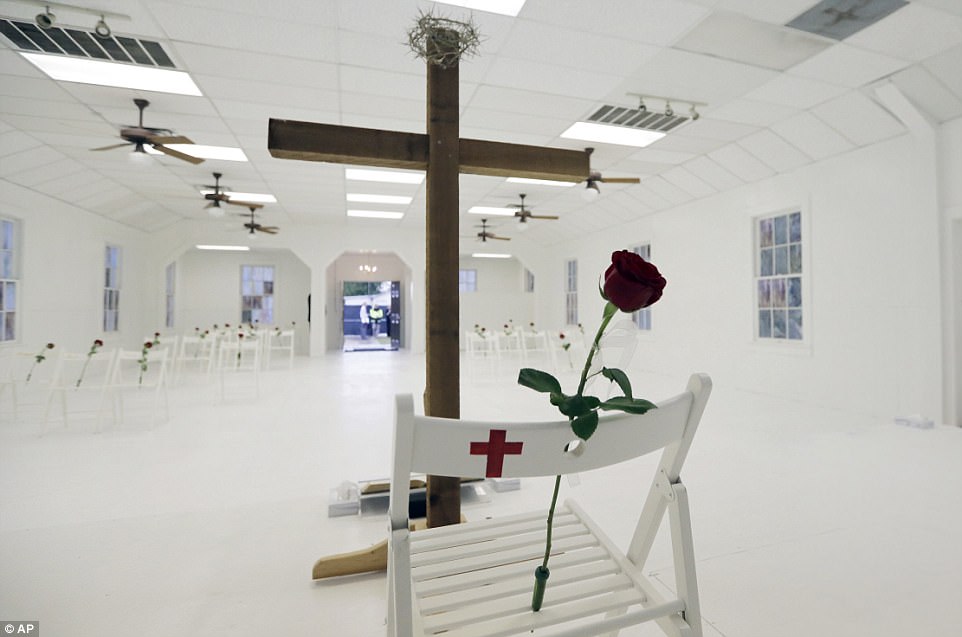